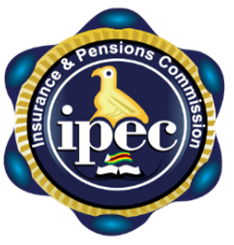 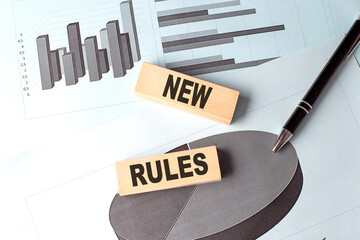 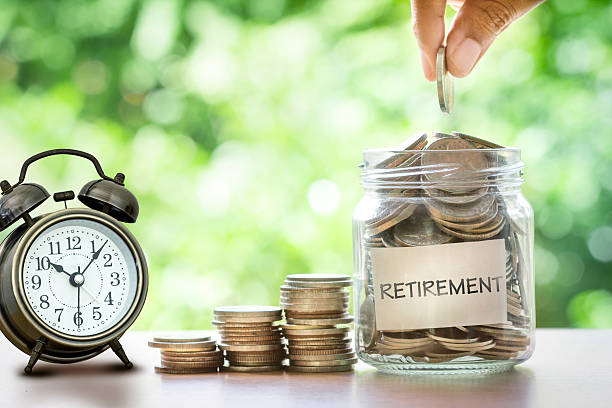 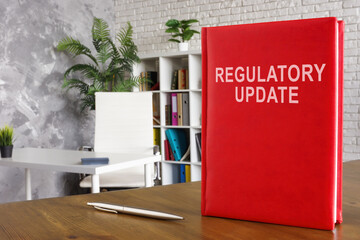 ZAPF  49TH ANNUAL CONGRESS Presented by  C.T Munjoma 17 May 2024
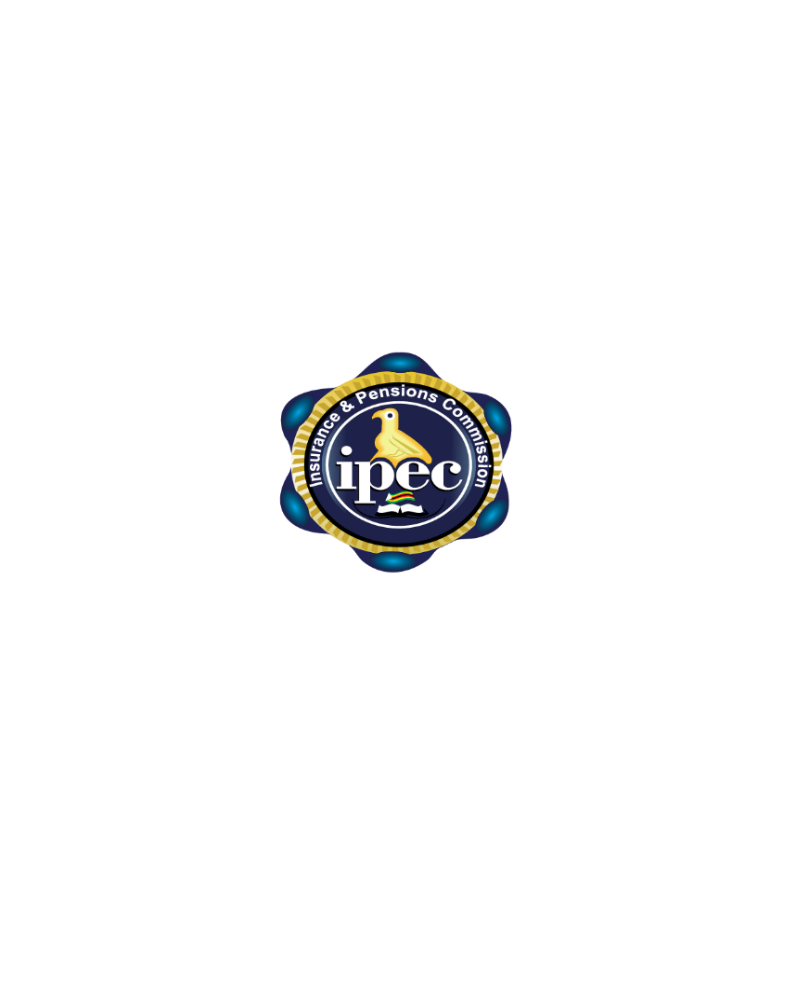 Presentation Outline
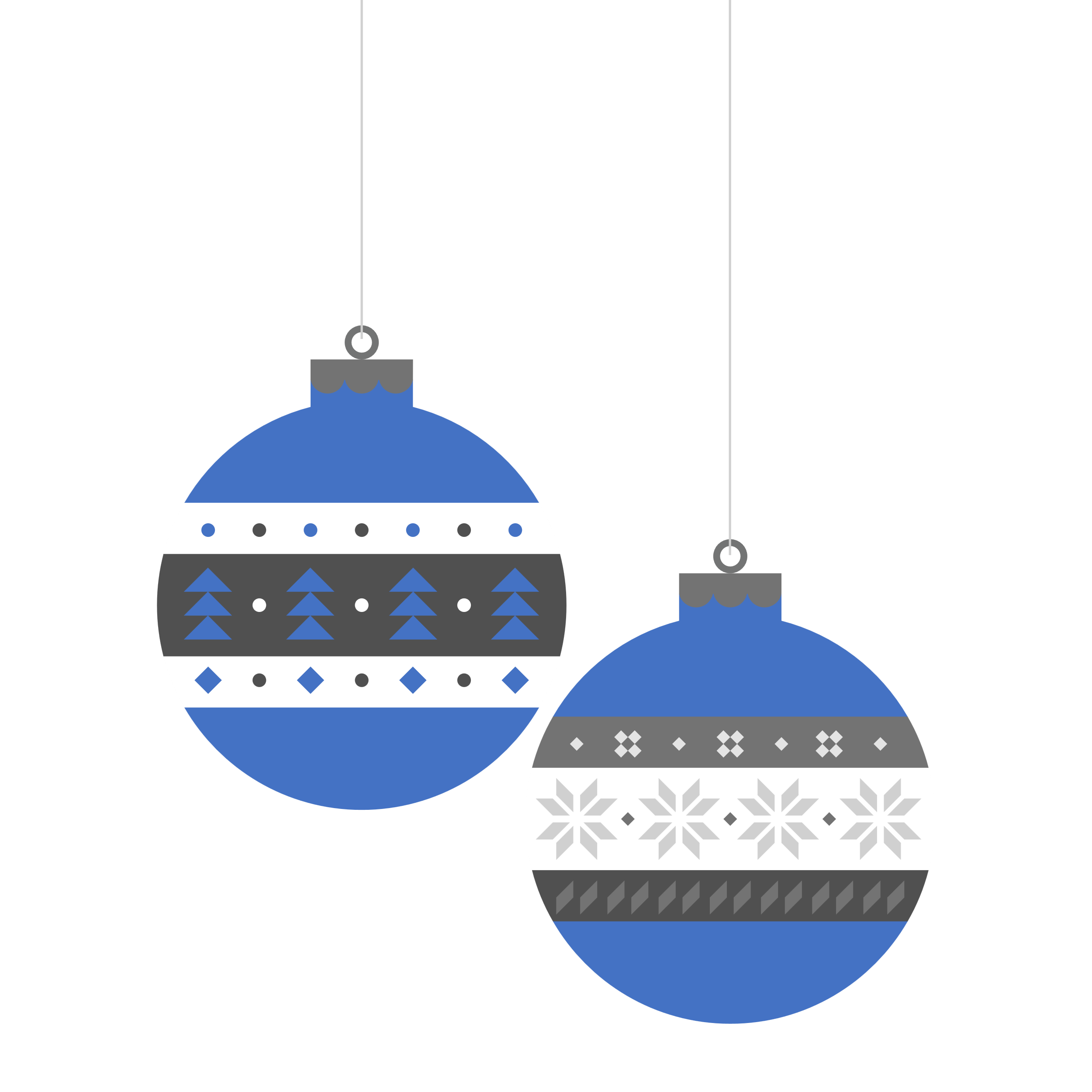 1
IPEC Organisation Capacity and Image
2
Improving Pension Benefits
3
Improved industry compliance
Improved Industry Resilience and Soundness
4
5
Improved Industry Growth
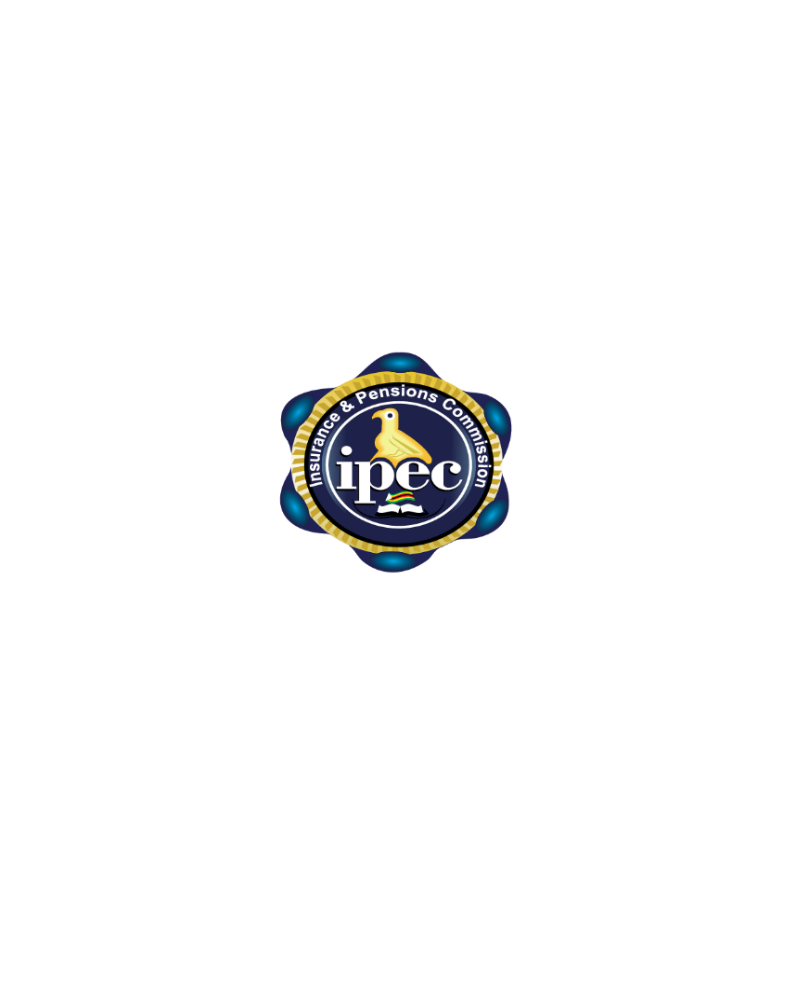 Improved Organisational Capacity and Image
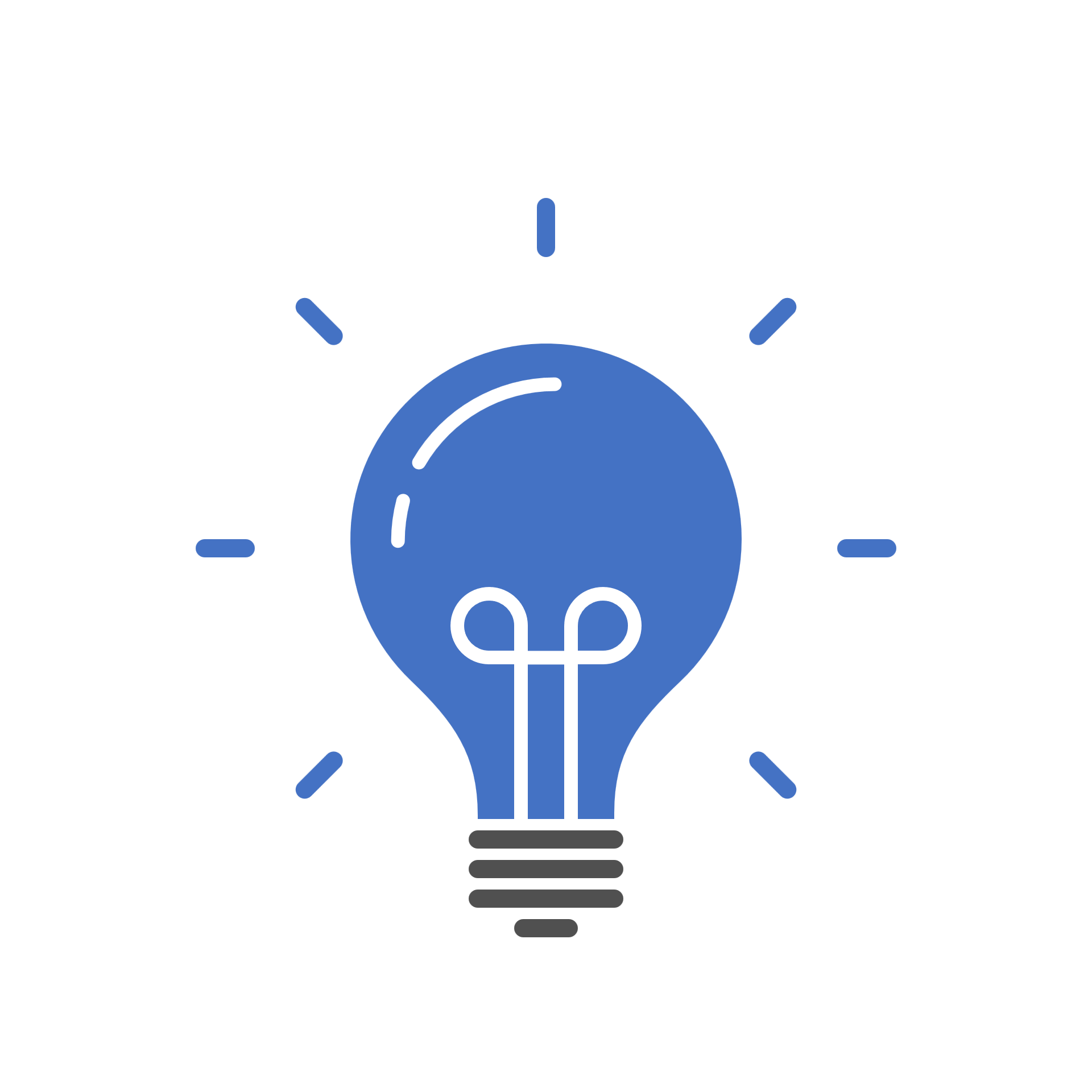 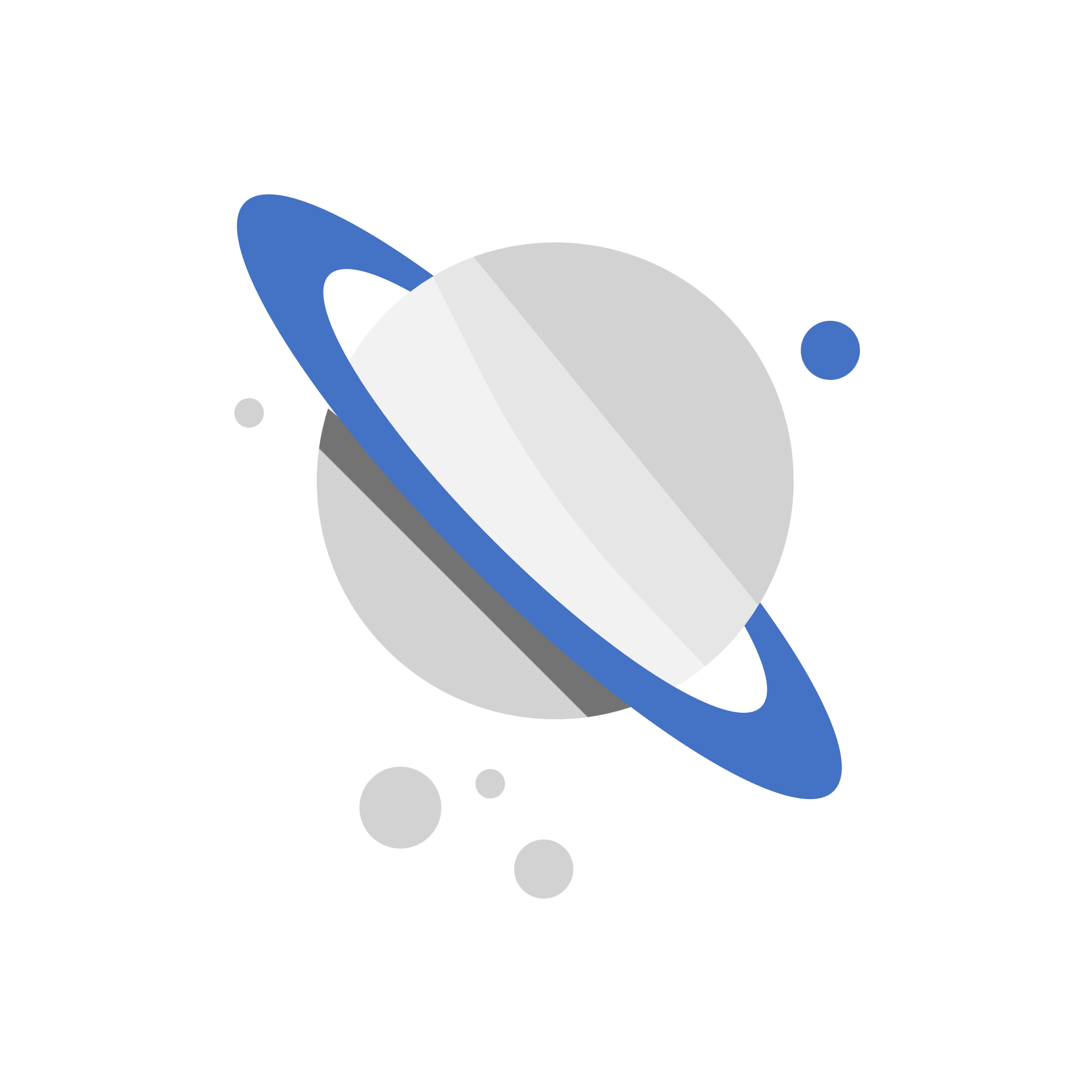 IPEC’s performance Assessment by CGU
Active participation in regional  & international bodies
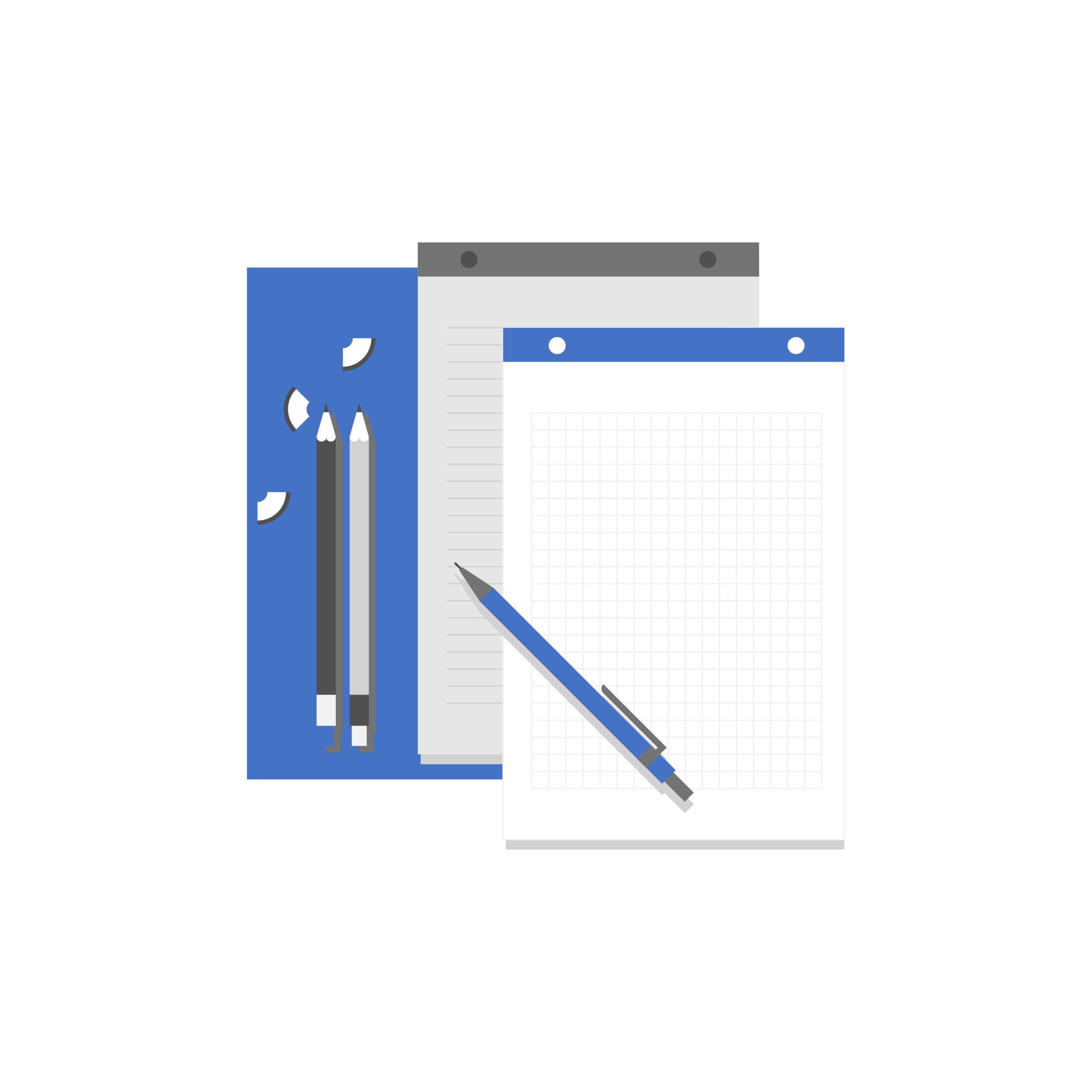 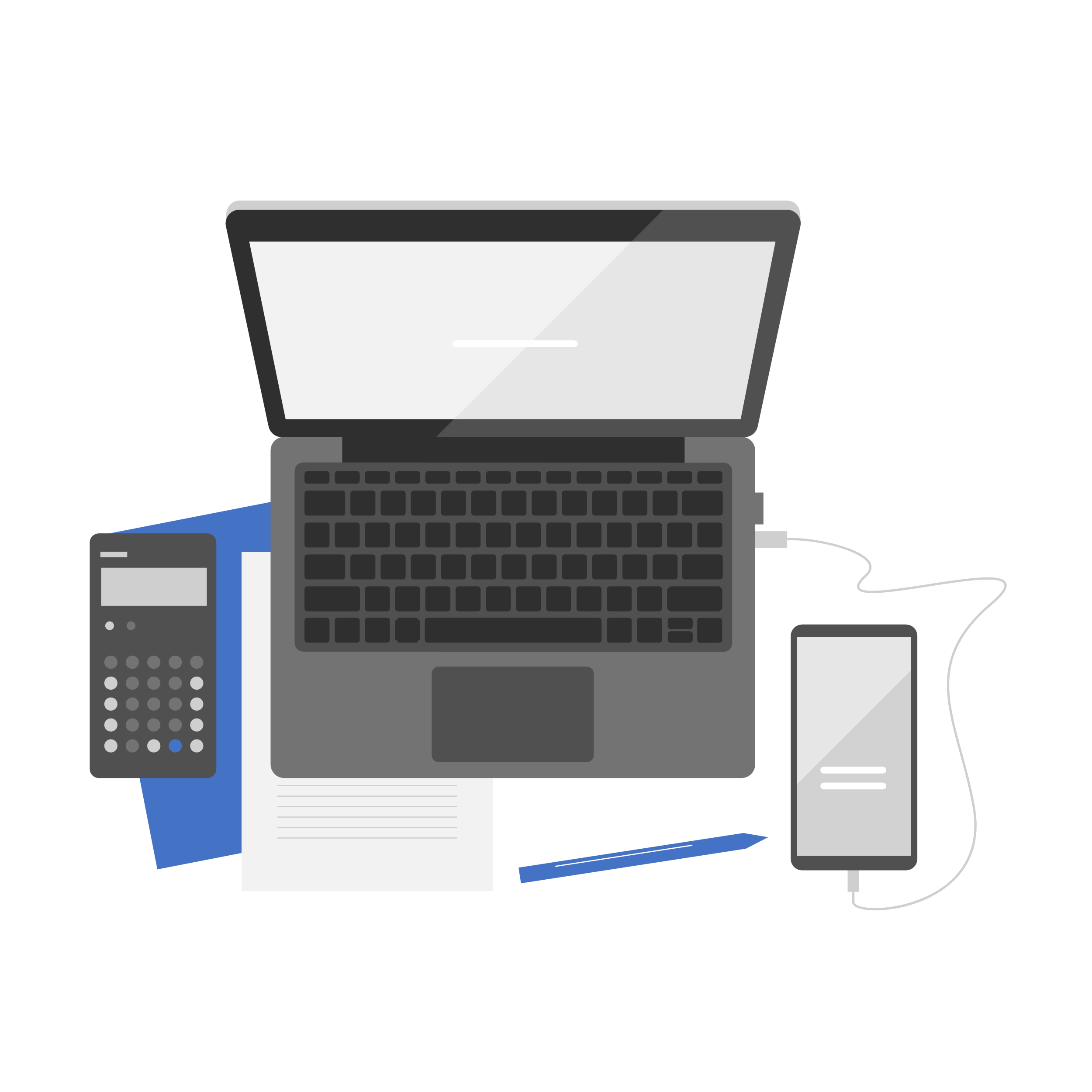 Delays in submissions of return resulting in delays in production of industry reports
Procurement of Electronic Supervisory System—interconnectedness with industry systems
Improved Pension and Insurance Benefits
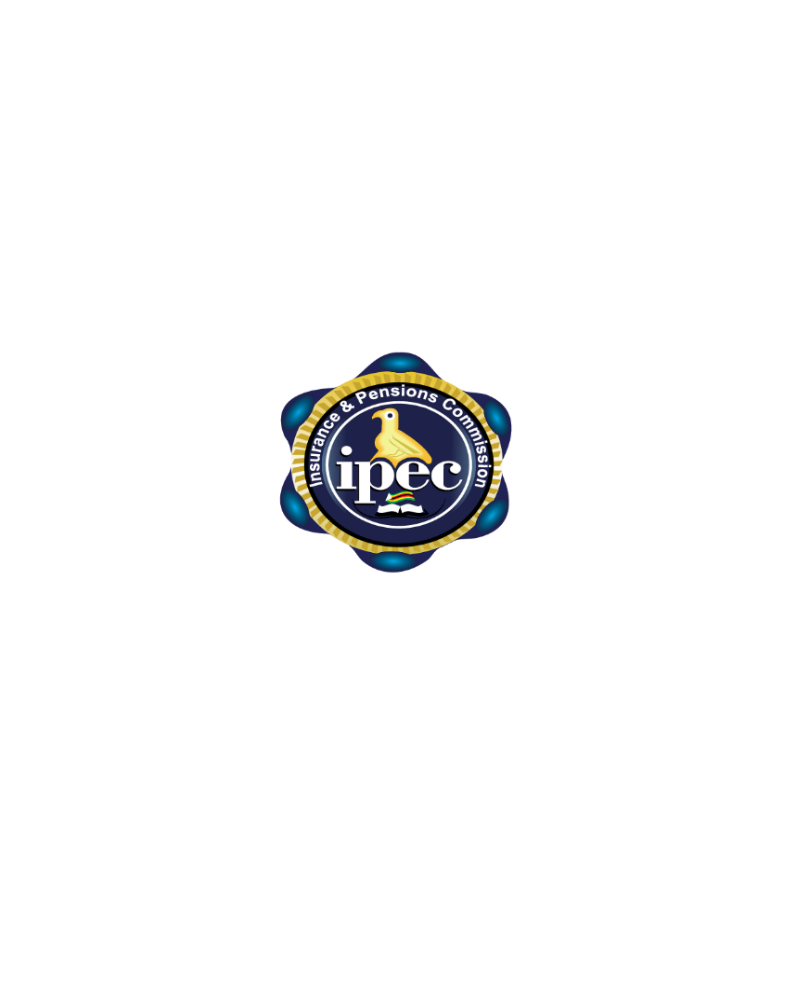 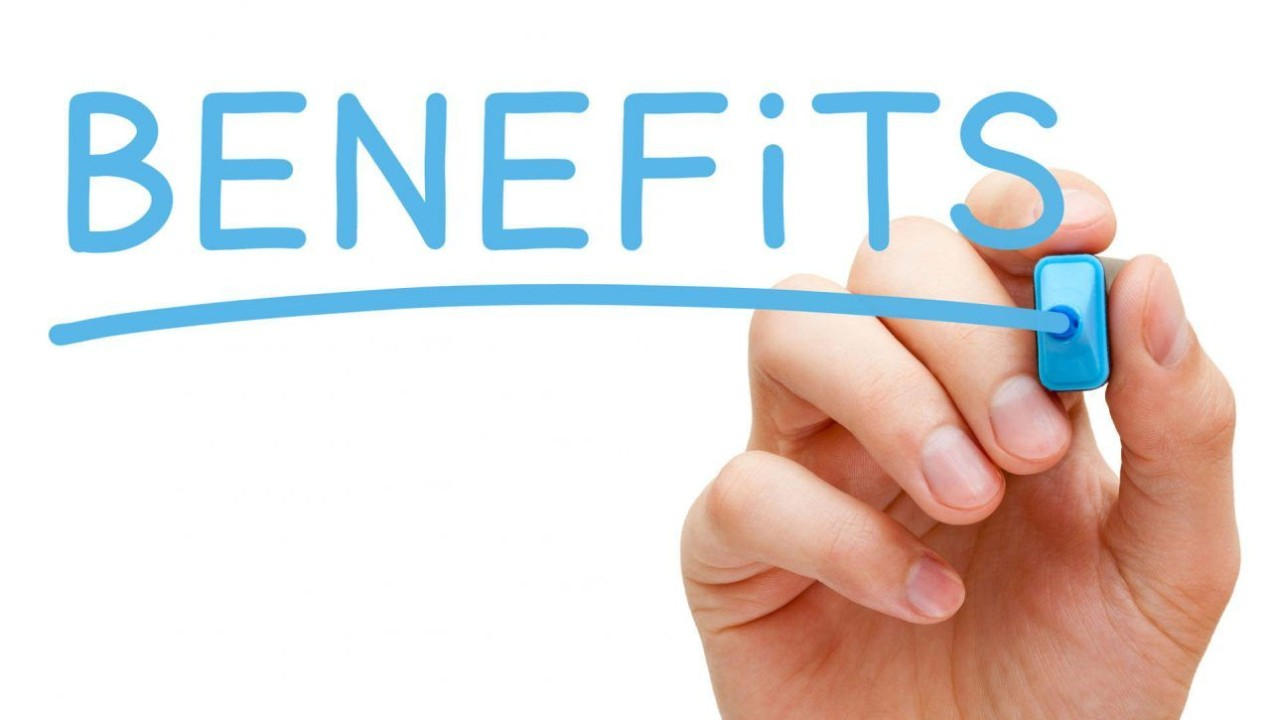 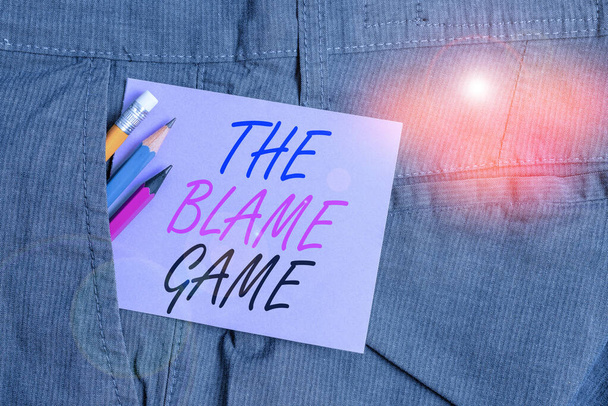 Low Benefits – Value Chain Assessment
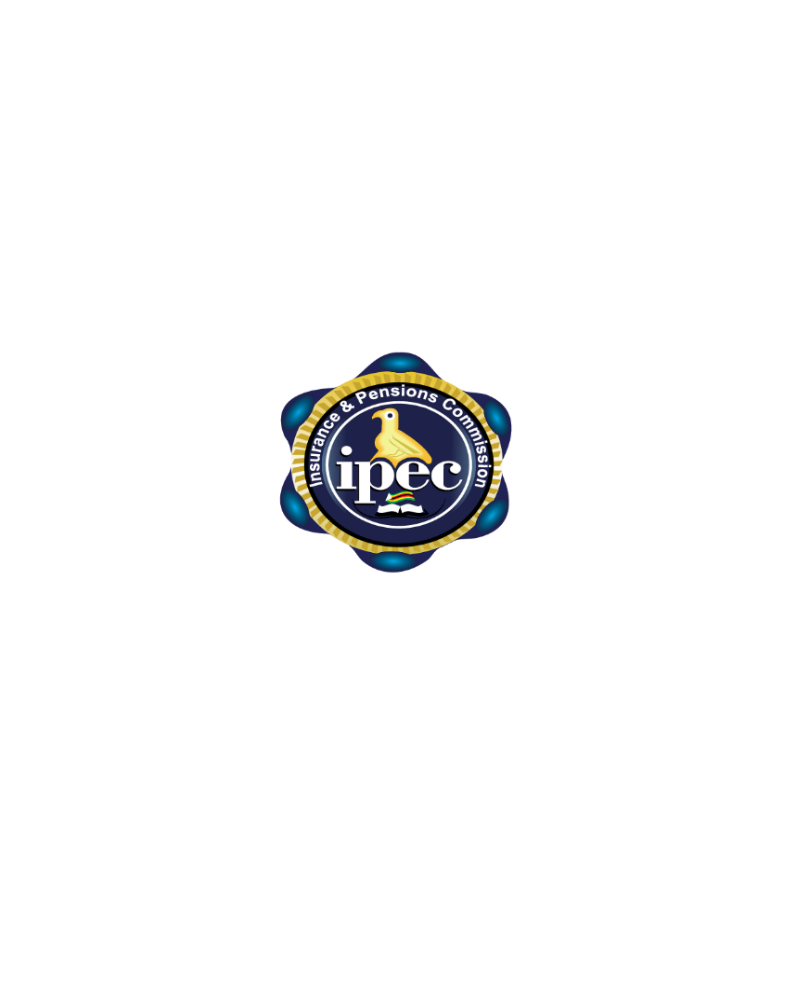 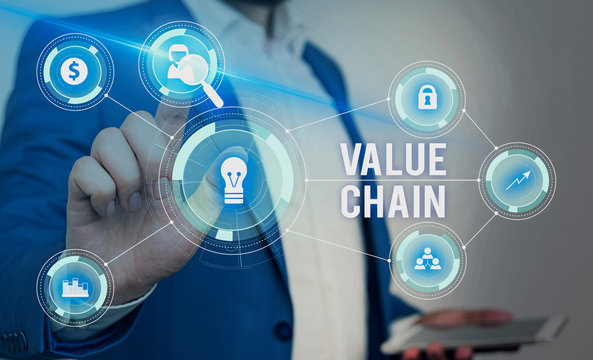 Legacy factors and obtaining macroeconomic fundamentals
Pension Fund Design - adequacy of contributions 
Investment performance – performance benchmarks for asset managers
Product Relevance – Nominal guarantees, level annuities
Relevance of administration models
Partial withdrawals on job switching 
weak corporate governance – capacity of BOFs
Reforms to Improve Benefits
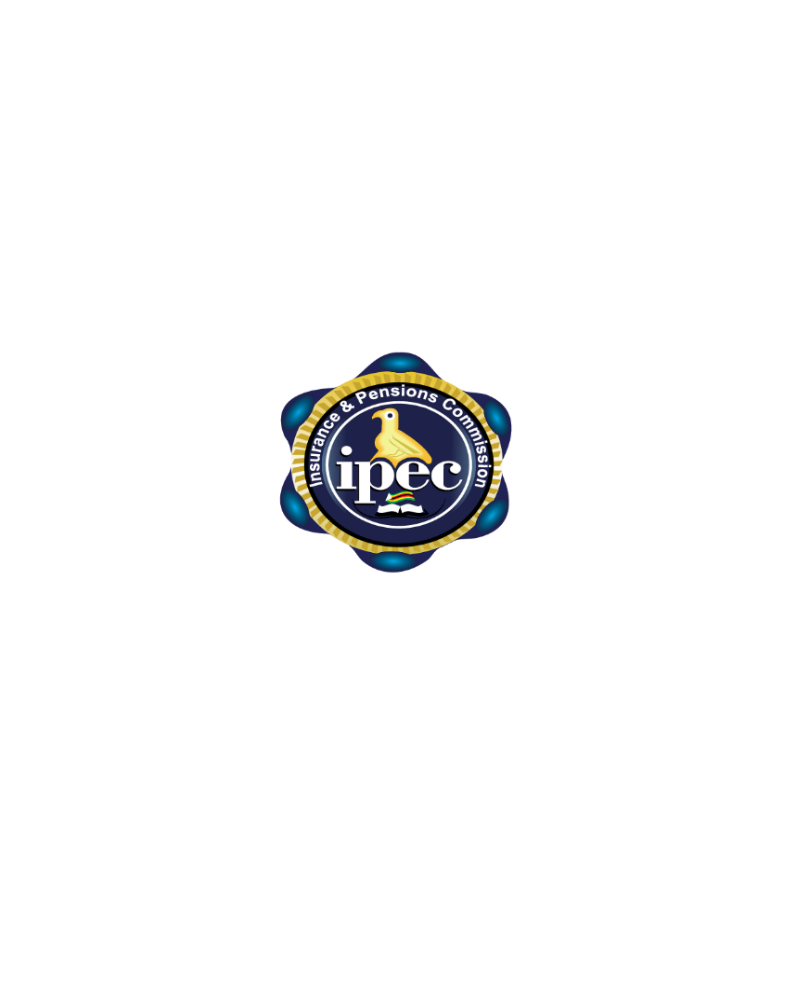 Legal reforms to close gaps
Review of existing products – exposure limits to Deposit Administration Schemes 
Ring-fencing of assets – asset separation
Consolidation of smaller funds for economies of scale
Expense Framework
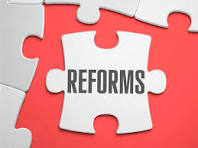 Reforms to Improve Benefits….
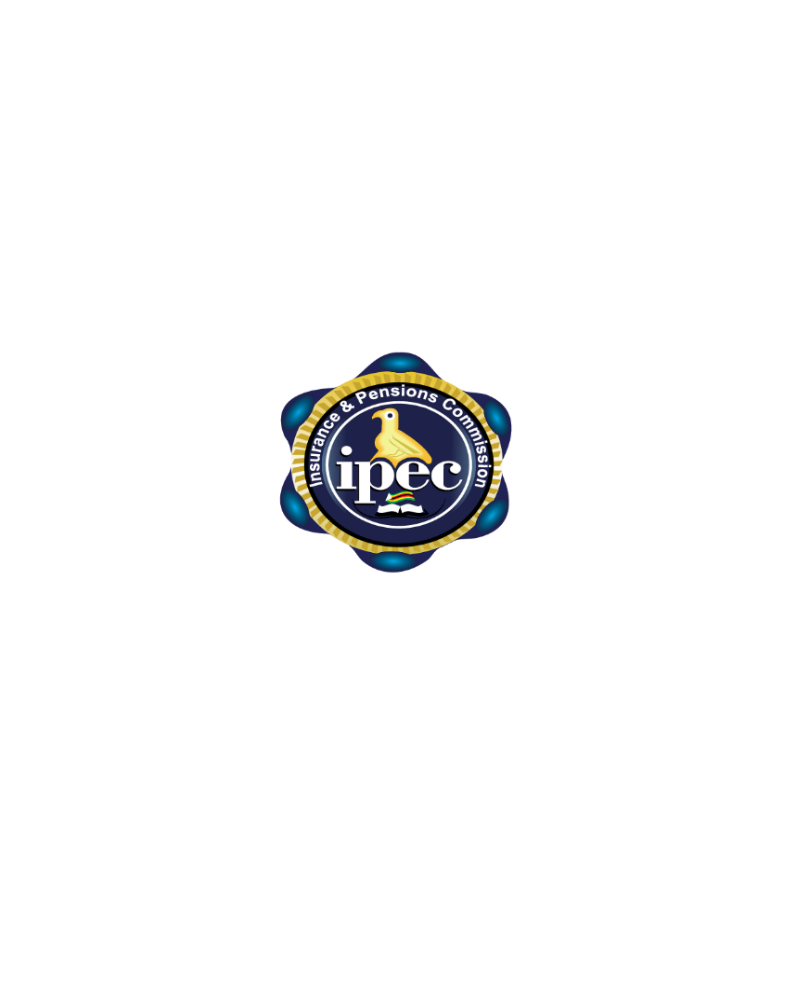 Engagement with labour and employers on adequacy of contributions
Review of investment guidelines – alternative and offshore investments 
Investment performance – new asset creation & performance benchmarks for asset managers
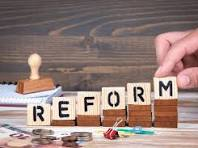 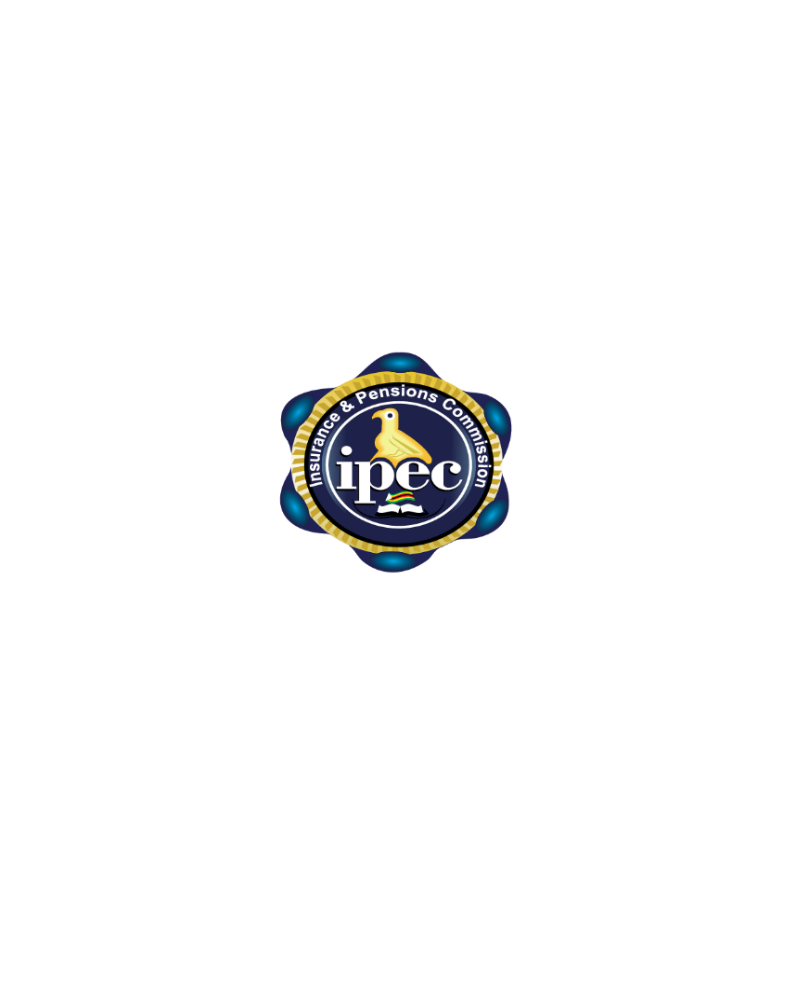 Improved Industry Compliance
31 Mar deadline for 2023 Annual reports missed 
Call for timeous filing of returns 
Non-remission of unclaimed benefits to the Guardian Fund.
Attainment of COPs and proper constitution of BOFs.
Board  meetings and AGMs. 
Compliance with the Expenses Framework critical.
Timeous remission of contributions.
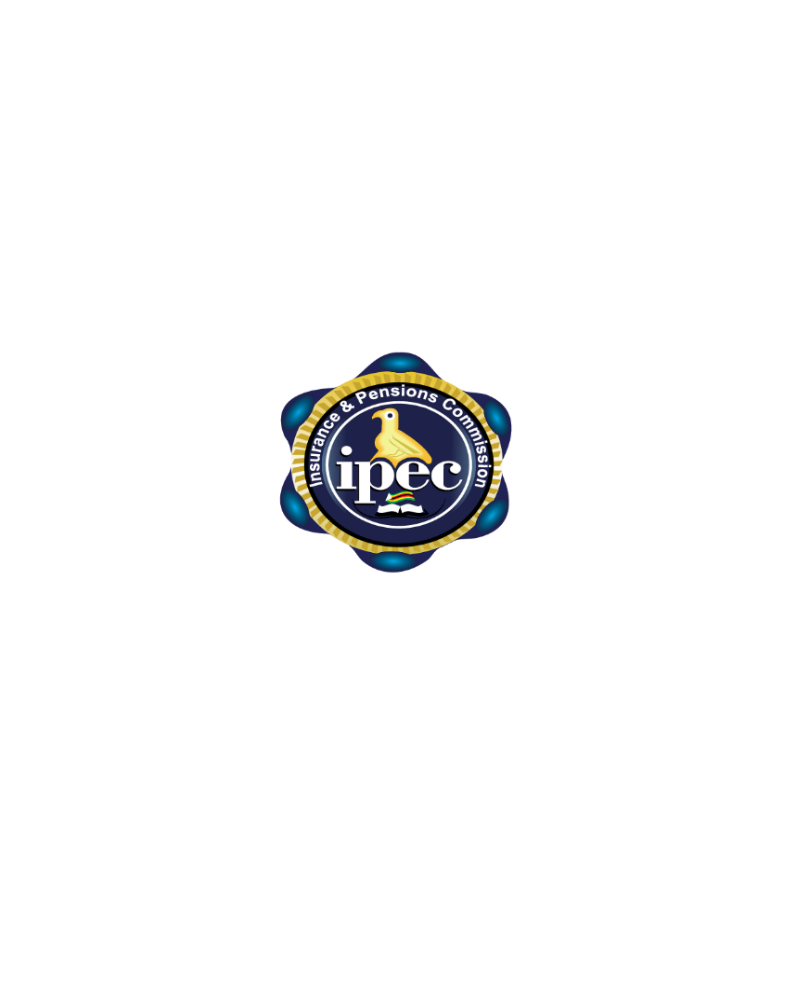 Prescribed Asset Compliance
Call for profiling industry investments in PAs

Too many projects chasing few contributions & investible income

Call for coinvesting for greater impact

Industry to invest in bankable PAs to ensure compliance

BOFs to develop Project monitoring capacity
Improved Industry Soundness and Resilience
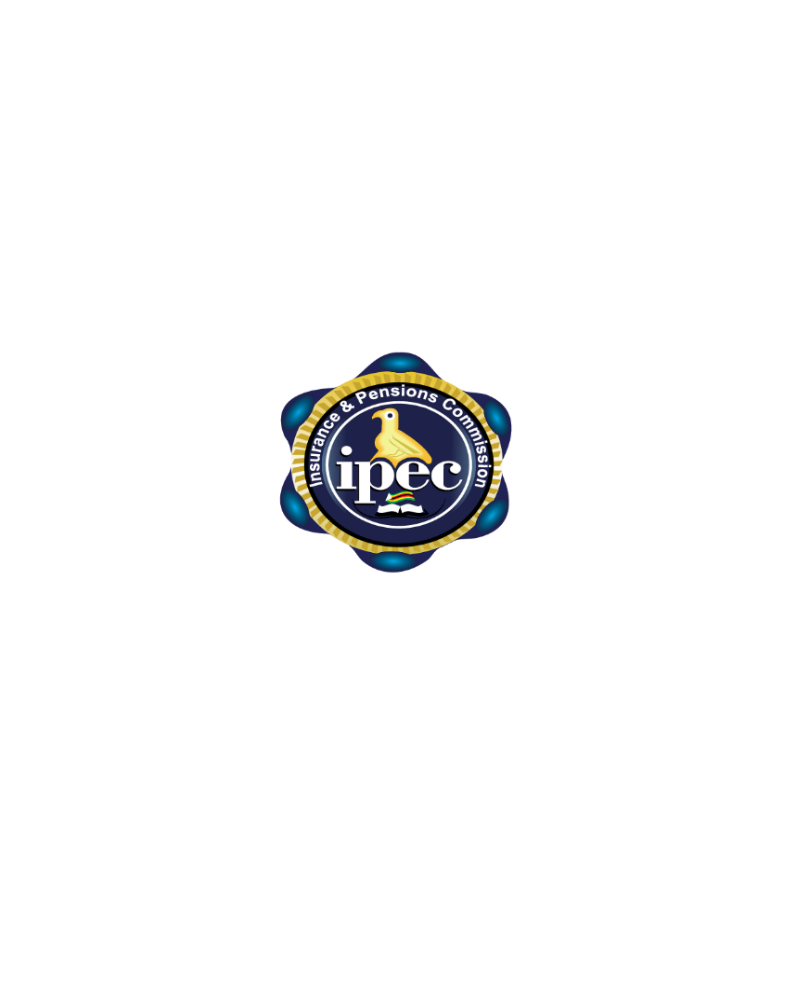 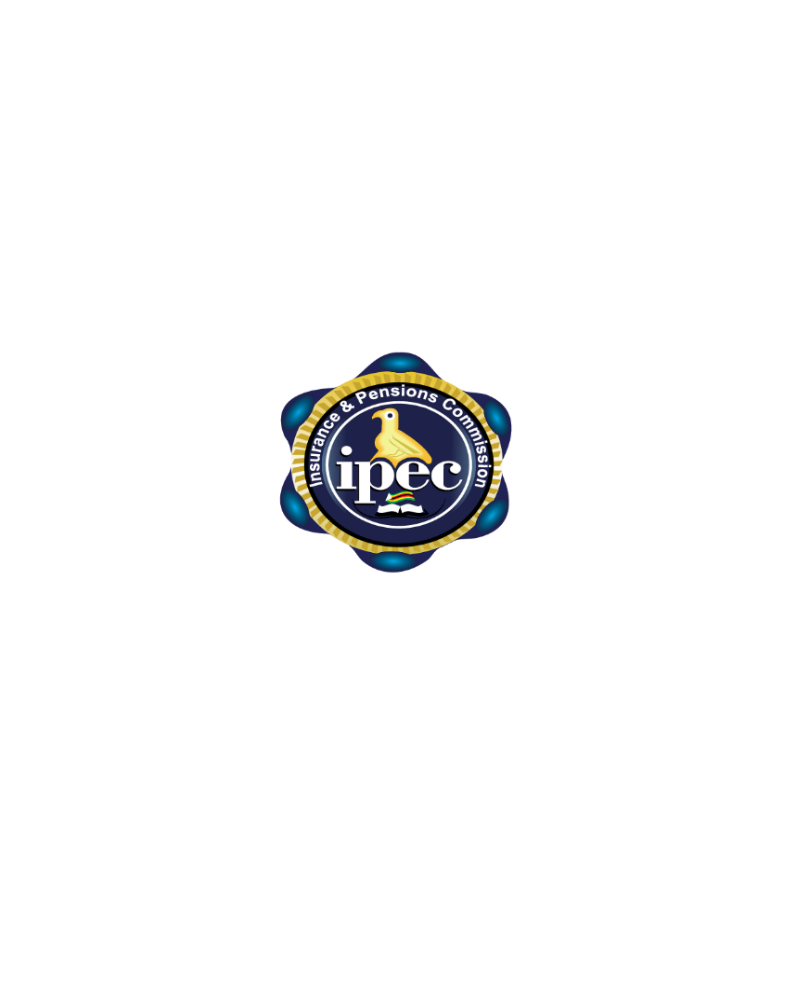 Guideline on 2024 Currency Reforms
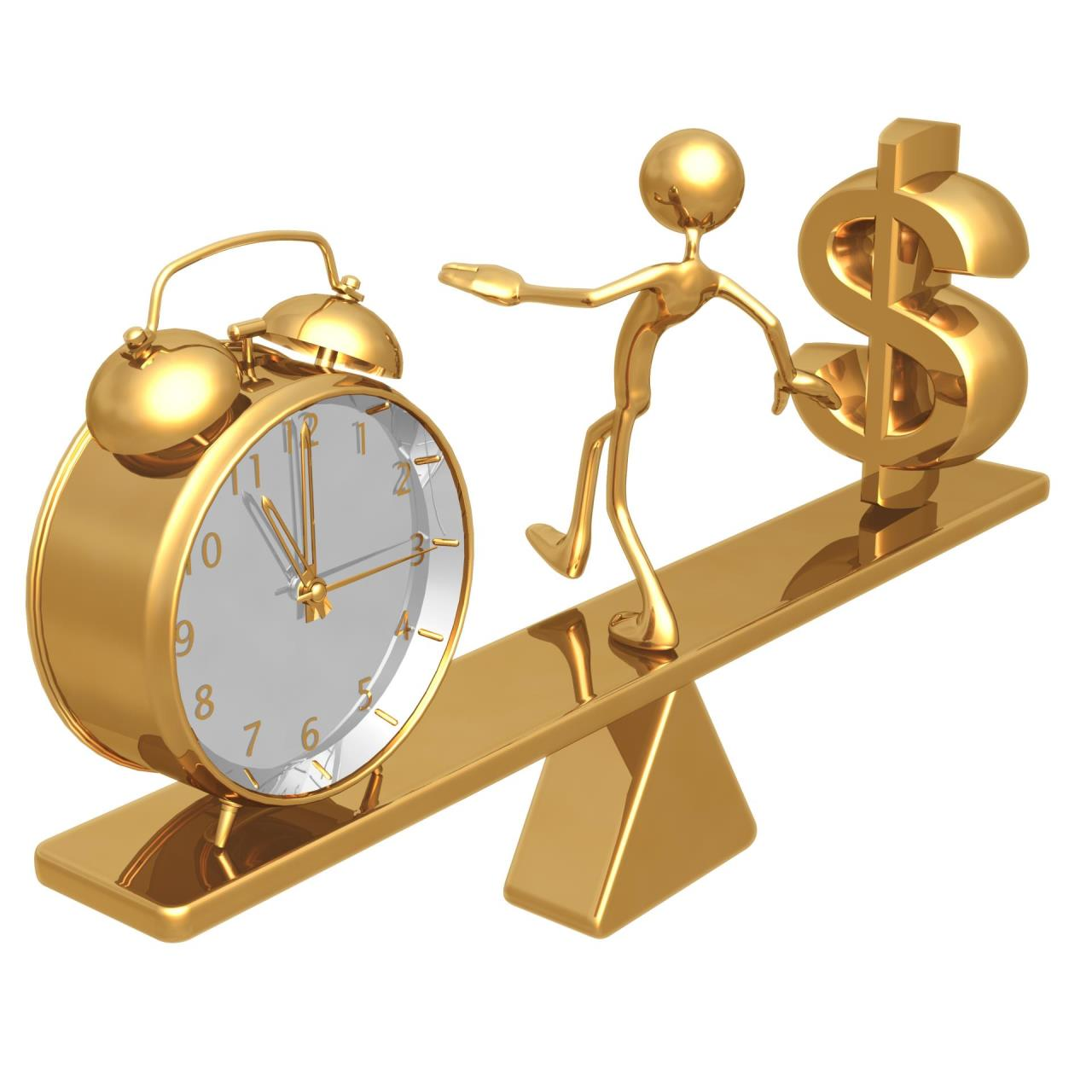 Guideline issued to industry to convert assets and liabilities from ZWL to ZIG
Basis
S.I. 60 of 2024 “Presidential Powers (Temporary Measures) (Zimbabwe Gold Notes and Coins) Regulation, 2024
Section 48 of Pensions and Provident Funds Act
Section 3 of S.I. 169 of 2020
Justice Smith Commission of Inquiry Report
Objective
Standardise the conversion process and avoid repeat of 2009
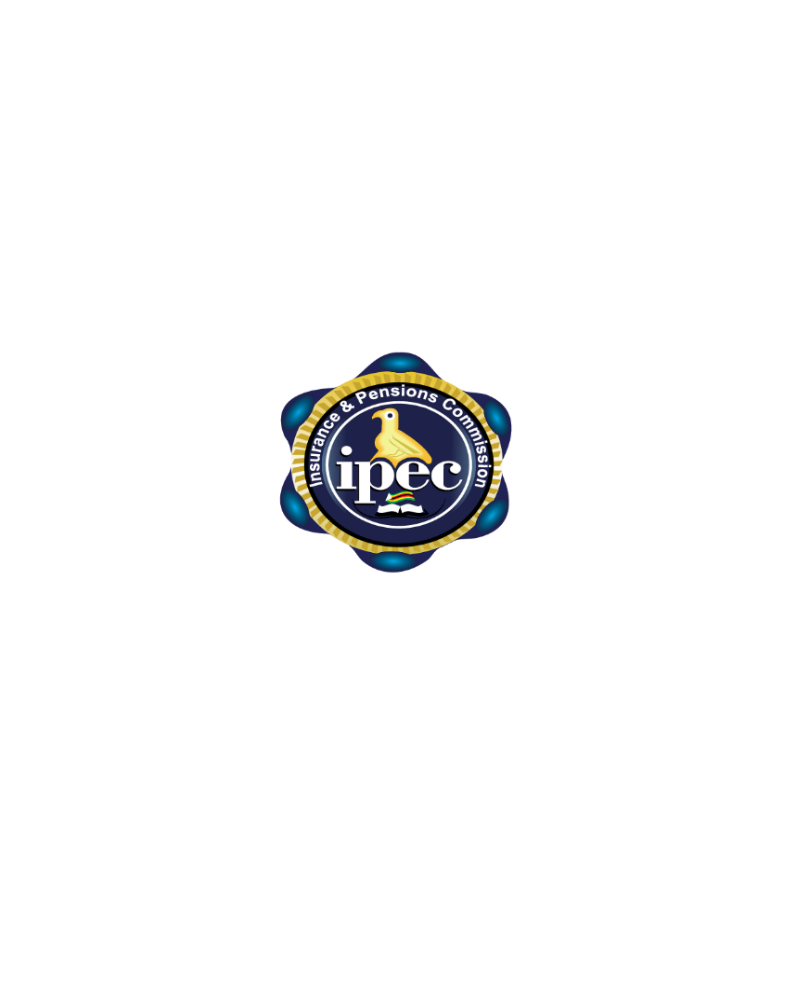 Guideline on 2024 Currency Reforms…
Requirements
Conversion of assets and liabilities on the 5th of April 2024
Submission of conversion report as at 5 April 2024
30 June 2024 – Internal Assessments
31 August 2024 – reviewed by statutory actuaries
Submission of auditable financial statements (Internal) – 30 June
Submission of audited financials by 31 August – Jan to 5 April and 5 April to 30 June
Requirements on sub-accounts – A & B
Reserving for different classes of business
Reporting
Improved Industry Growth
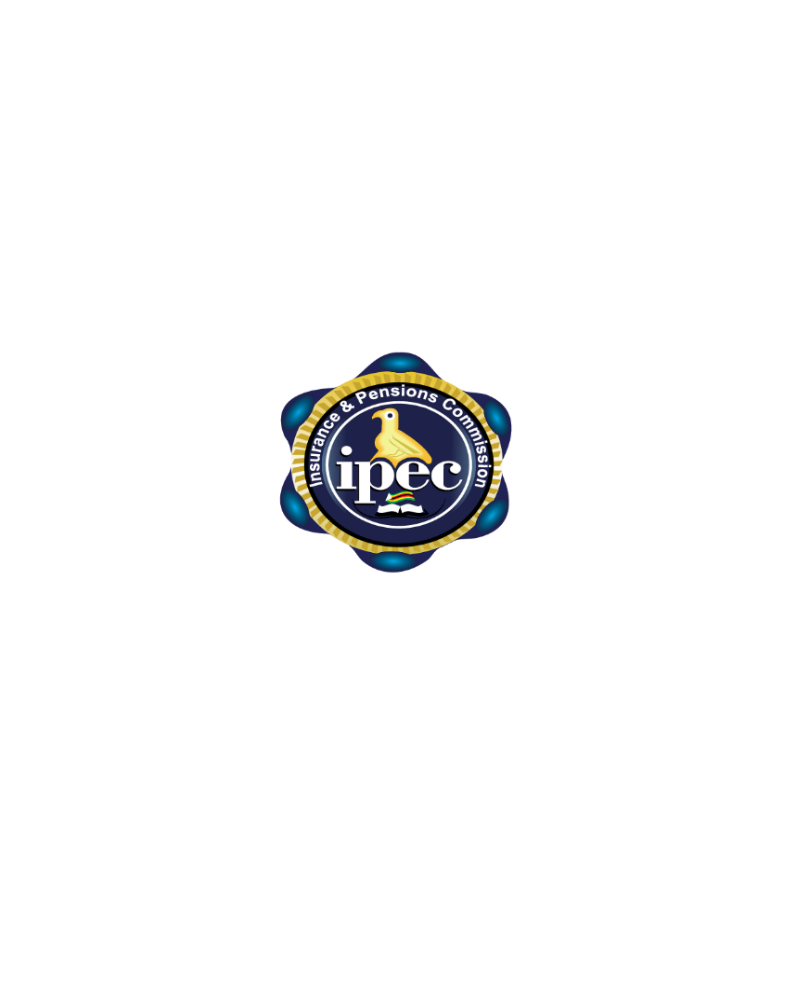 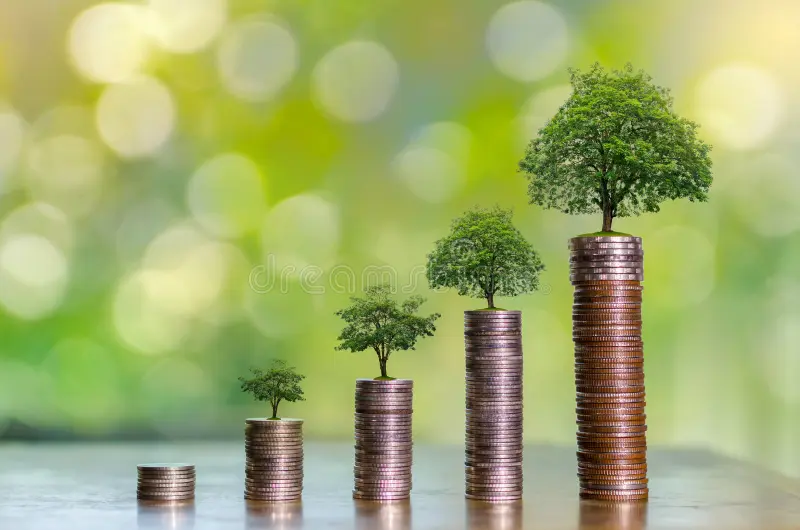 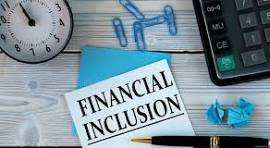 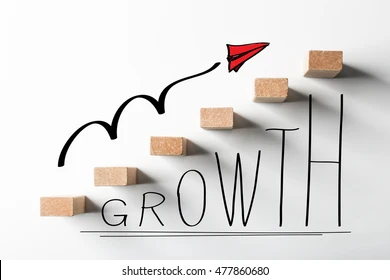 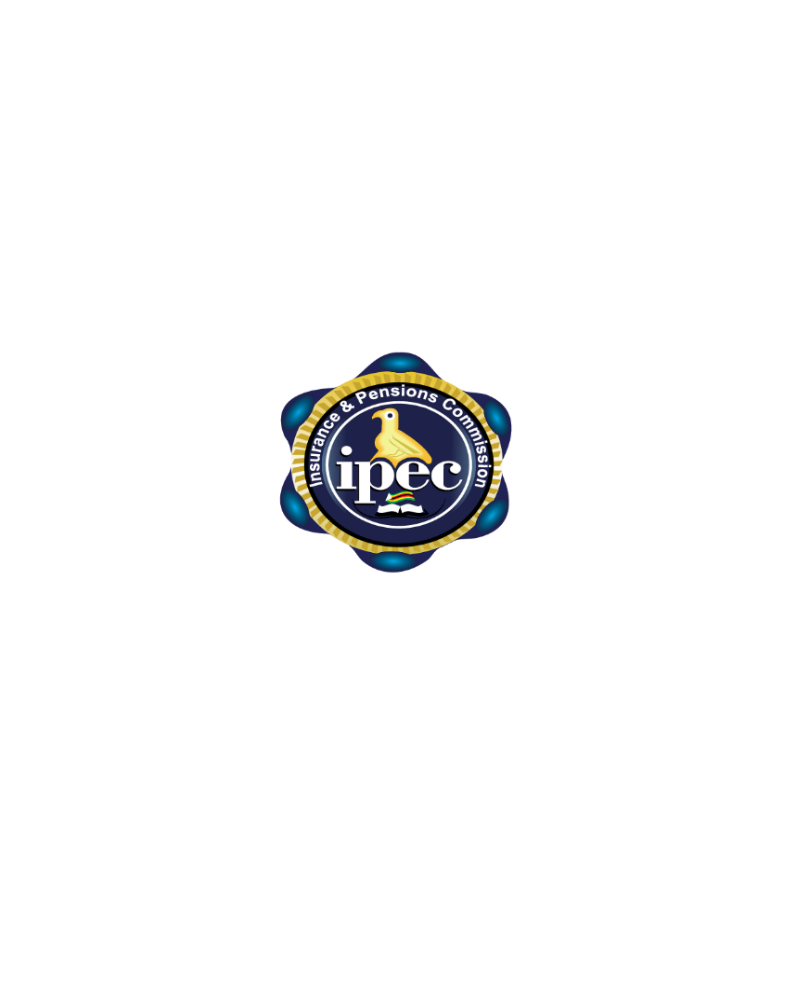 Key Highlights on Growth Trend
Presiding over a shrinking industry
Pensions industry Assets are declining. 
Declining number of active pension schemes now above 50% of all schemes.
Fall in contributions from a peak of US$220m to US$125
Partial withdrawals due to increased job switching affecting accumulation. 
Low consumer confidence
Industry growth constrained if legacy issues are not resolved
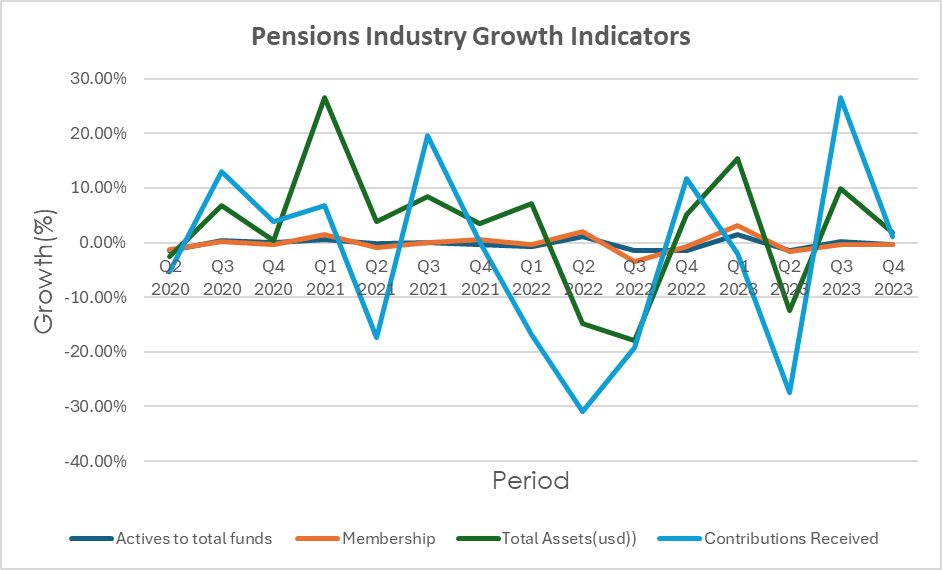 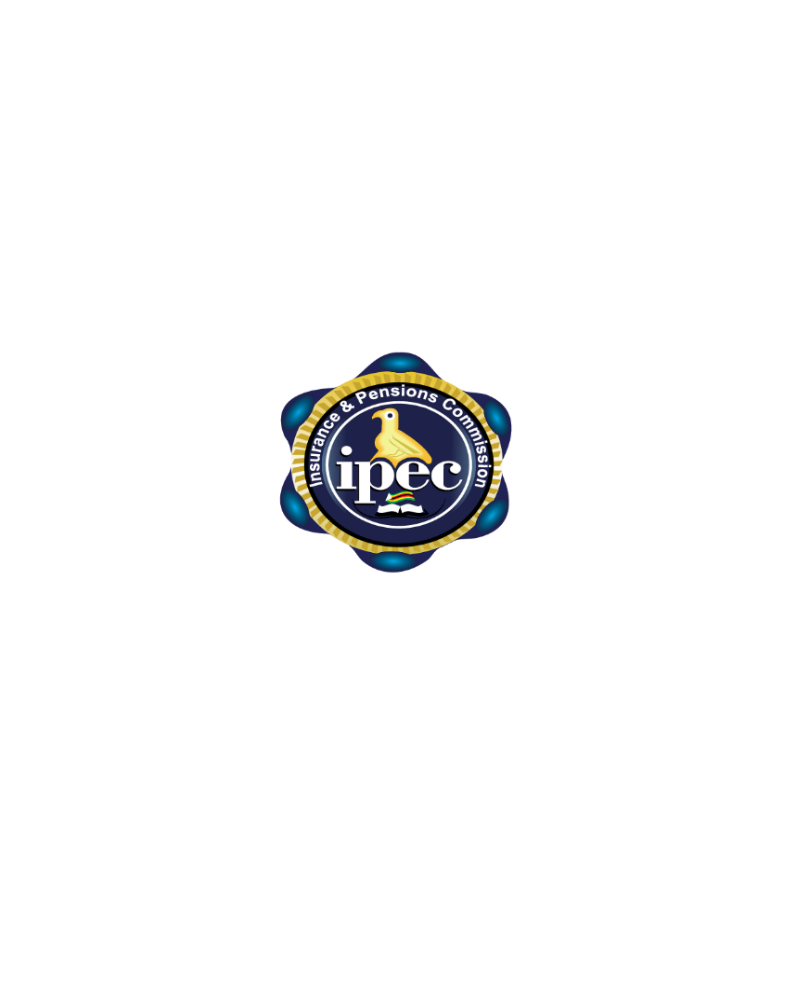 Envisaged Reforms for Growth
Macroeconomic stability and growth
Holistic review of the national pension system – private and public sector
National dialogue on pension reforms involving all stakeholders
Benchmarking with countries that have experience hyperinflation
Regulatory and supervisory reforms
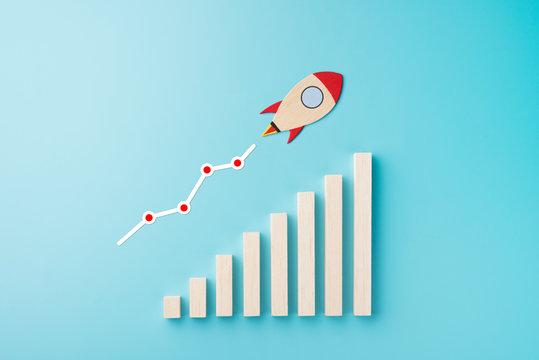 Pre-2009 Compensation
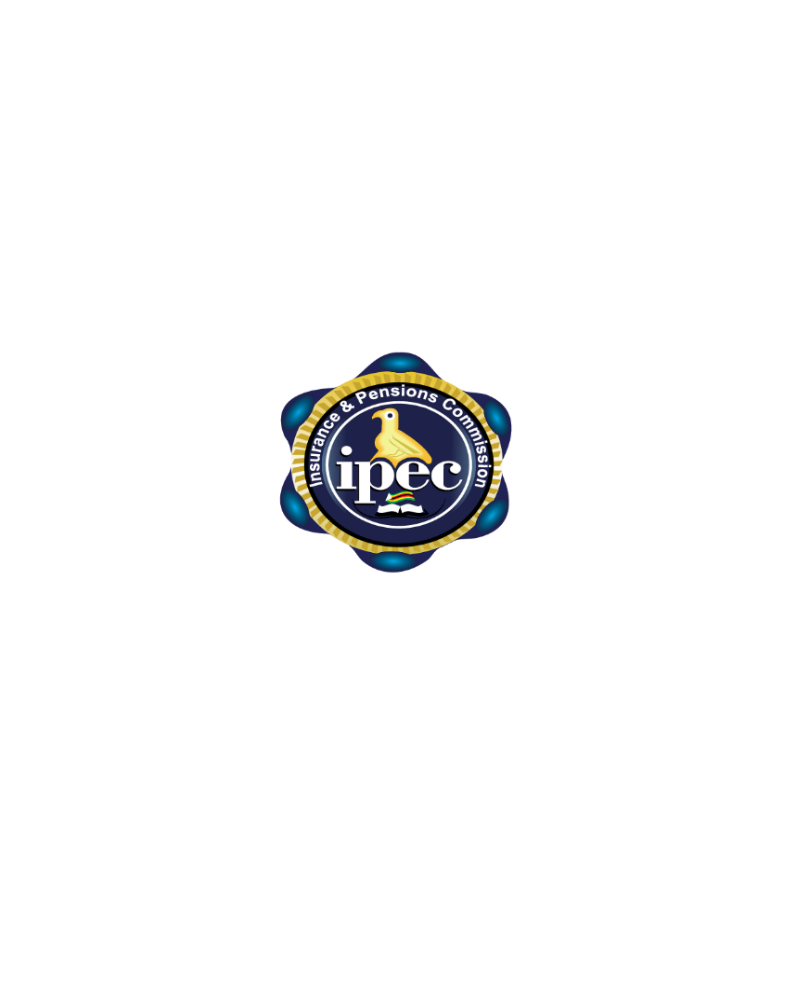 Agreement of the compensation framework with industry WG
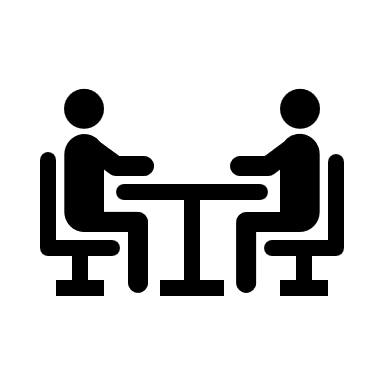 Informed by COI industry recommendations
4
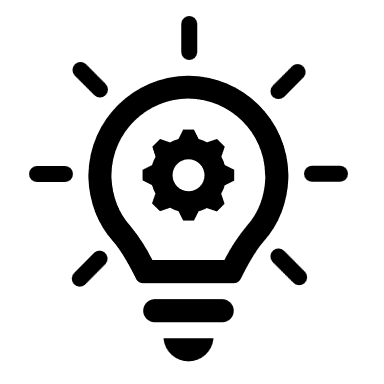 111
Gazetting of Pension Compensation Regulations
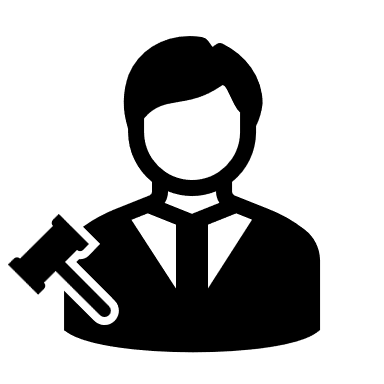 IPEC mandated by Government to ensure compensation for loss of value
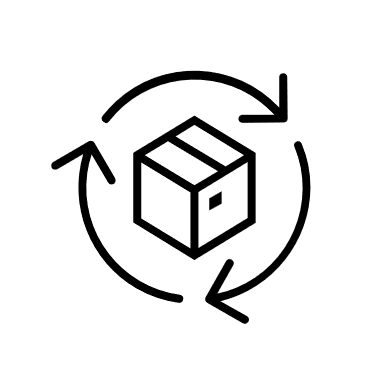 5
222
Submission of compensation schemes by industry—31 Dec 2023 deadline
Constitution of industry working Group—ZAFA, LOA, ZAPF, ASZ
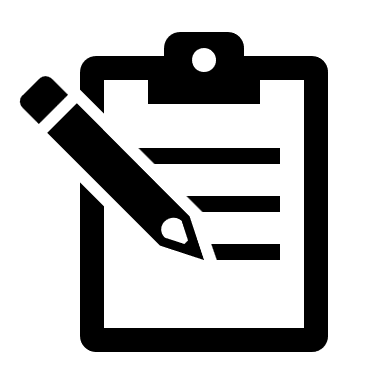 161
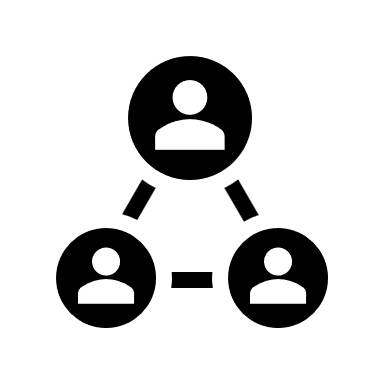 13311
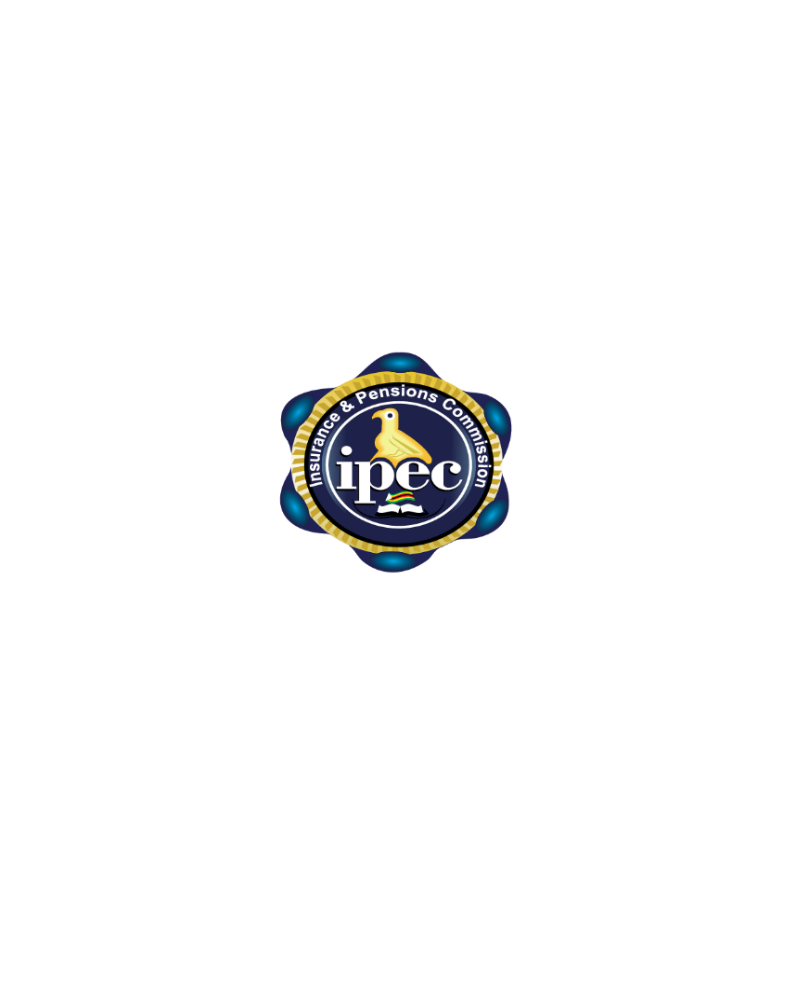 Assessment of Compensation Schemes
Actuarial reports lacking adequate disclosures 
Methodologies inconsistent with Regulations or inadequate disclosures on methods applied
Lack of disclosure of significant assumptions where data was not available
Total liabilities in schedules different from those in the actuarial report
No disclosure of cohorts as required in regulations
Member schedules
Duplicates 
Lack of disclosure of key information e.g 2014 salaries for DB schemes
Invalid dates
High value compensation benefits for one individual with no explanation at all
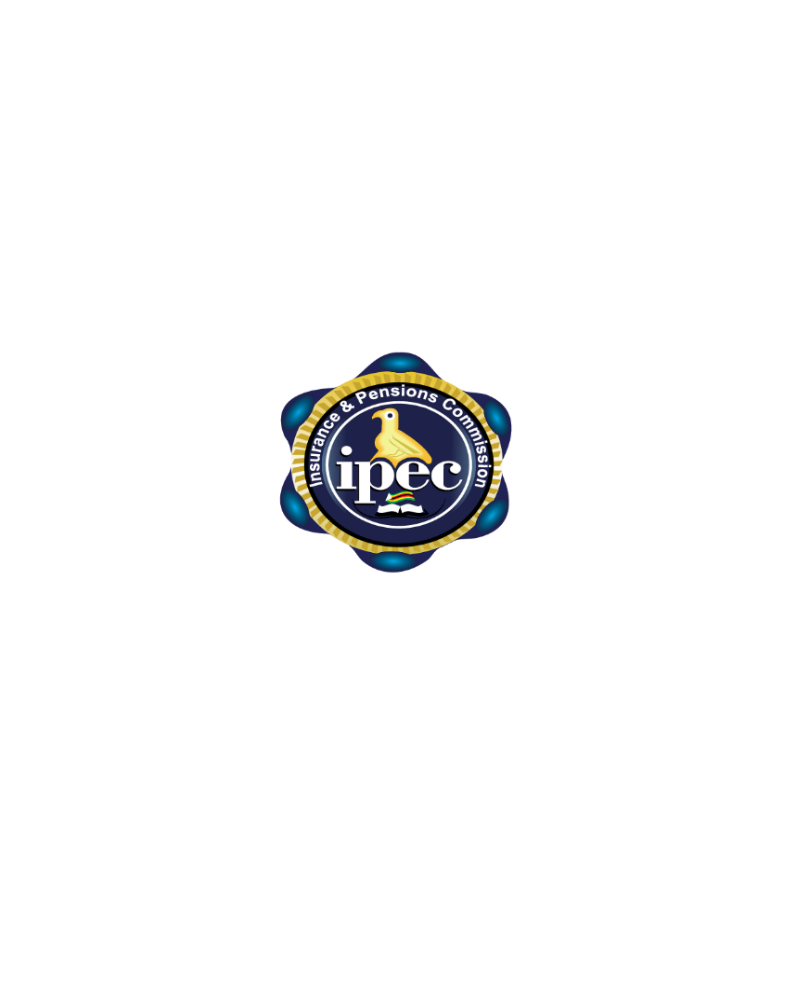 Assessment of Compensation Schemes…
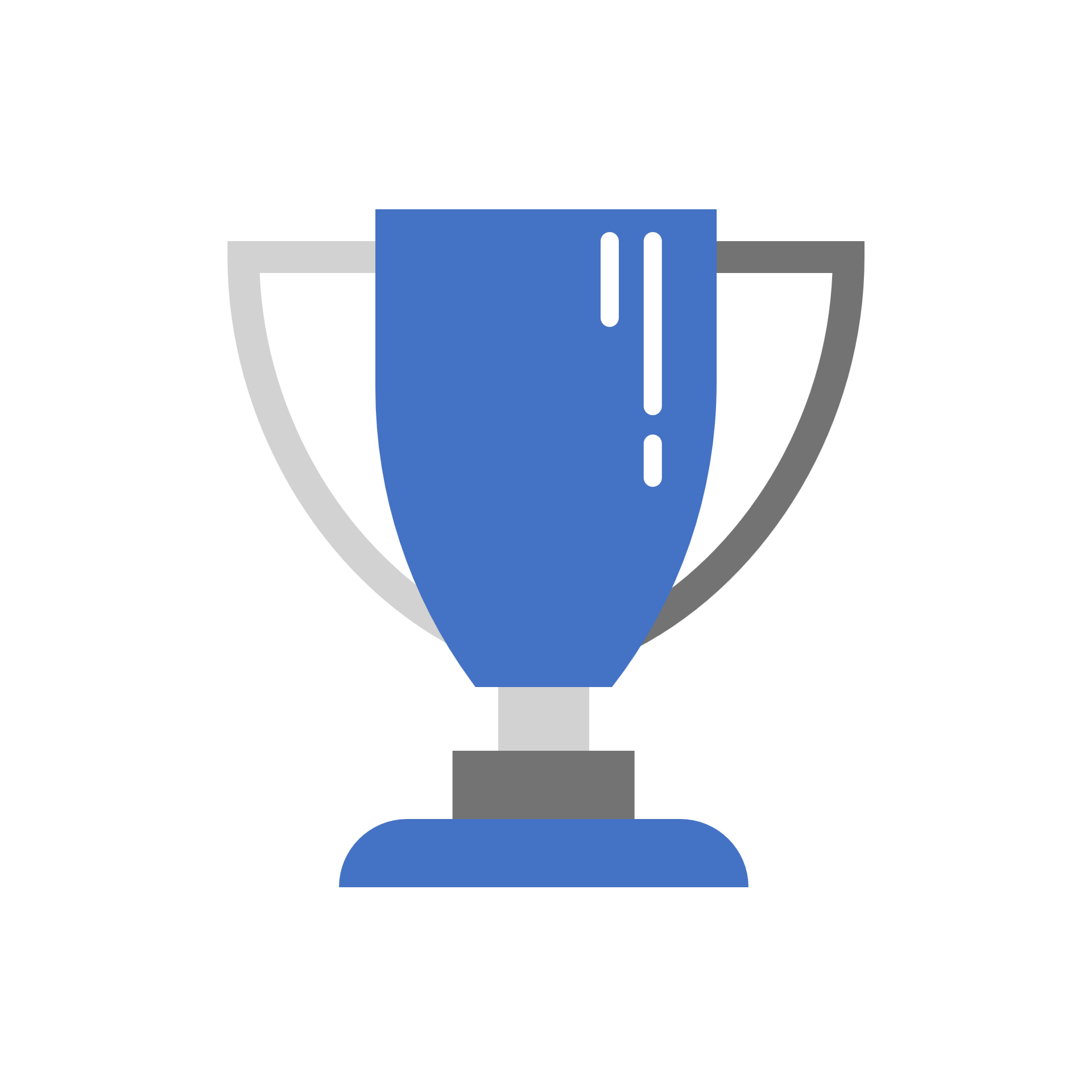 No independent built up of assets in asset separation reports
Significant funding gaps—unreasonable time to extinguish liabilities for some of funds
Delays in data transfers between administrators—resulting in inconclusive compensation schemes
No evidence that Board of Trustees for insured schemes were involved in the process
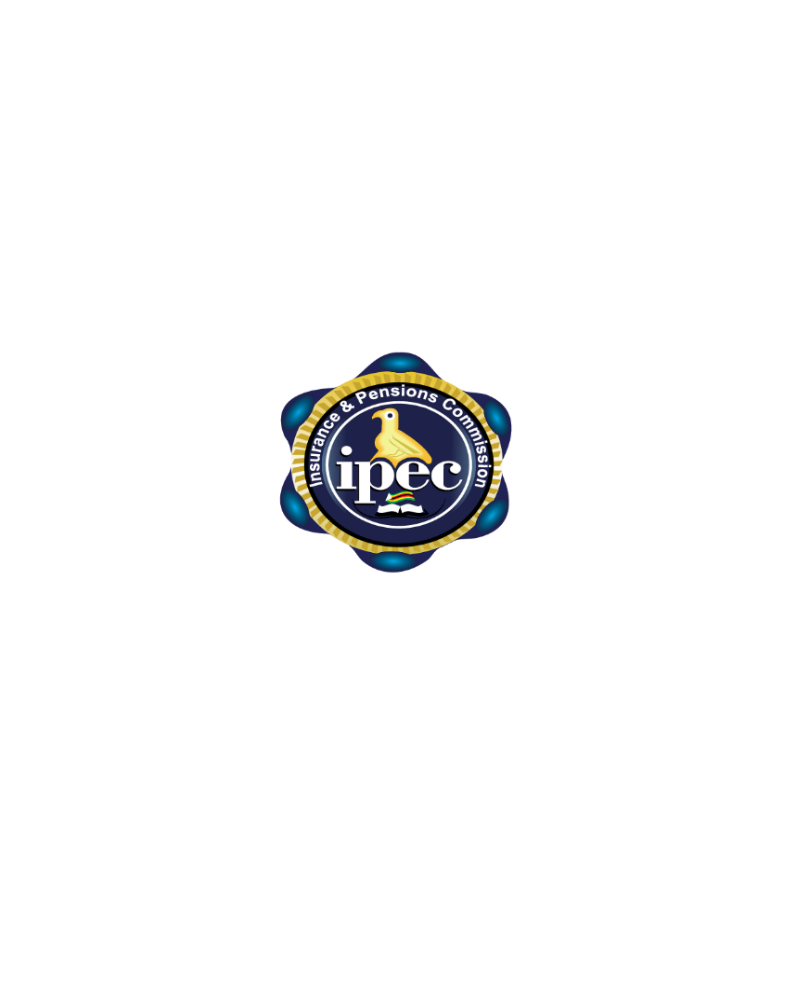 Interventions to Expedite Approvals
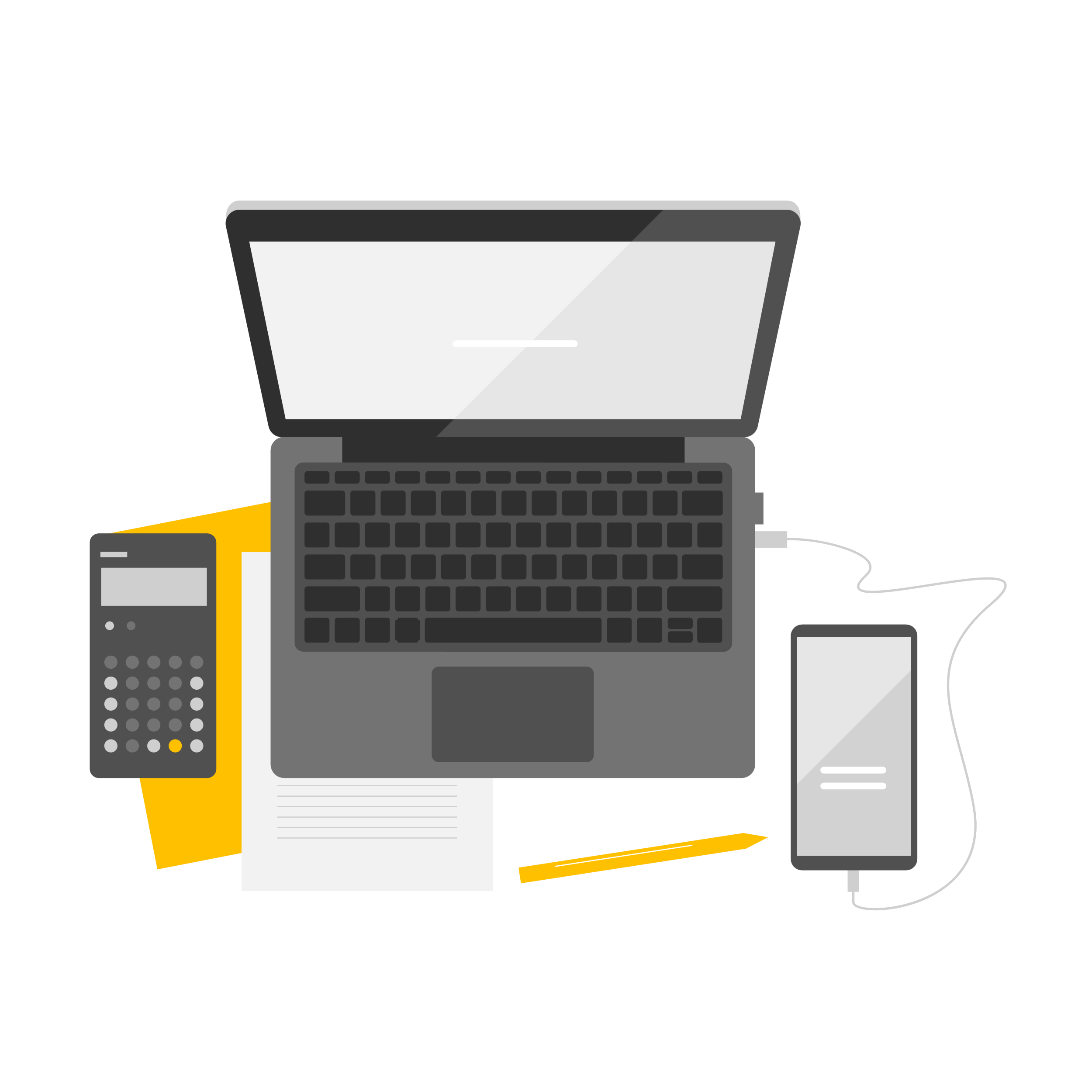 Engagements with individual entities 
Technical Meetings to close any observed engagements with entities mainly to discuss technical gaps
Strategic meetings to discuss funding modalities
Prosecution of funds especially those with non-submission & partial submissions
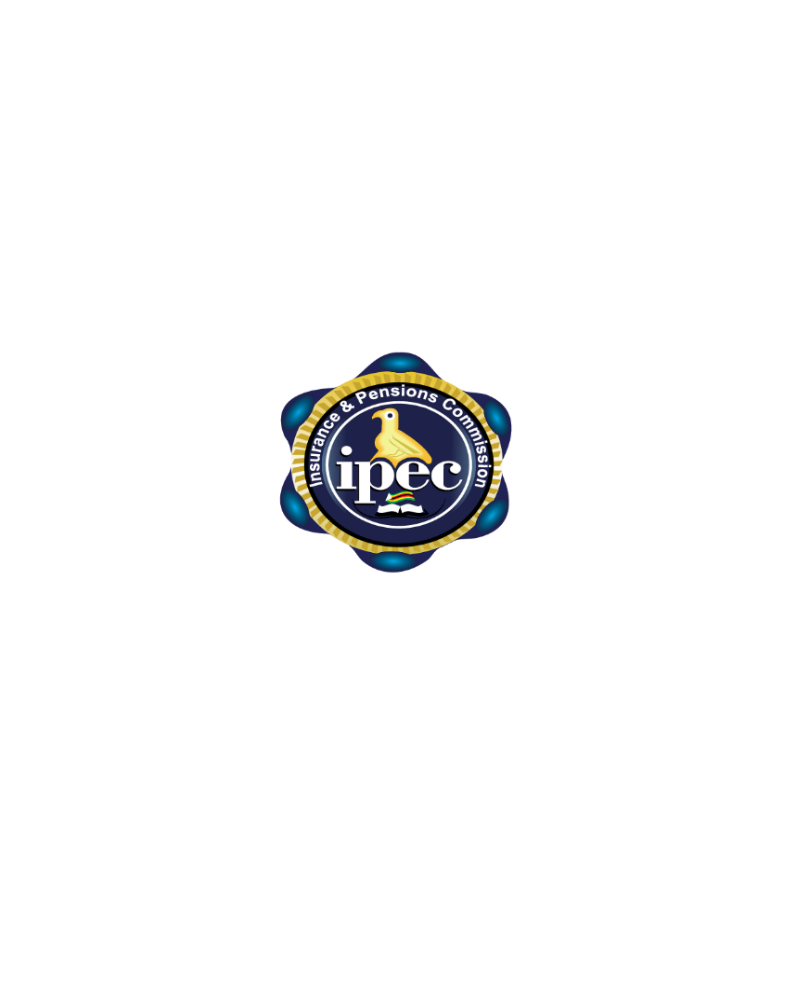 Q & A
????